1KG Phase 1 SNPs & NA12878 Allelic SNPs
Jieming
Annotation-FIG
10th July 2012
1
1KG Phase 1- Some numbers -
Phase 1 SNP data only
2
1KG Phase 1- Some numbers -
CEU population only
3
NA12878 ASB (ChIPseq)
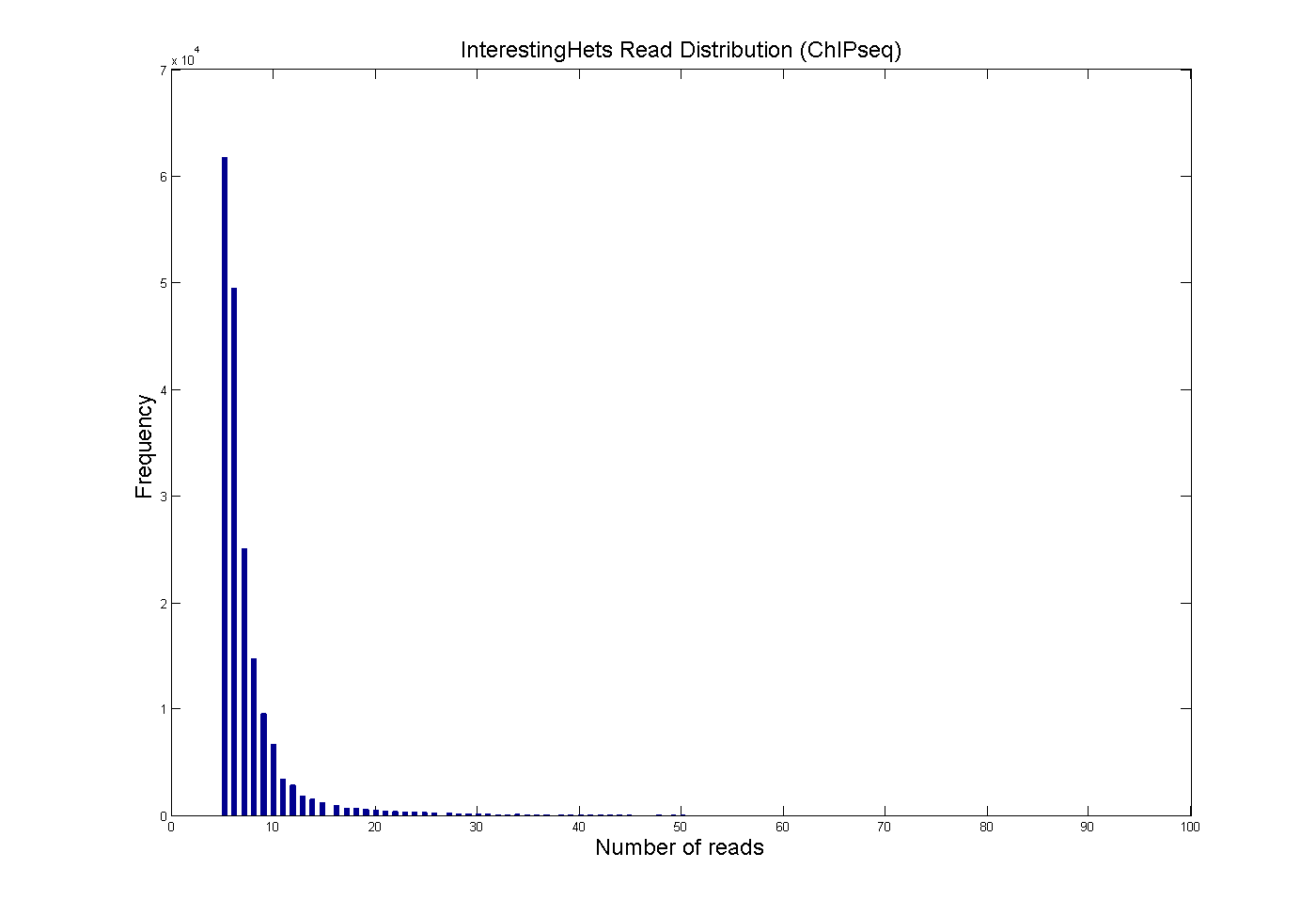 5 | 61670
6 | 49448
4
NA12878 ASB (ChIPseq)
5
NA12878 AS SNPs
6
Creating “Background”
NA12878 heterozygous SNPs genome-wide
NA12878 heterozygous SNPs in pseudogenes
7
Allele-specific SNPs in TF binding sites and associated with gene expression are under more negative selection.
List of allelic SNPs corresponding to the Phase 1 data (nonmono, CEU, with DAF)- ChIPseq (overlap:0bin) 	 55,420   :   7,322 SNPs- RNAseq overlap (overlap:0bin)	 552        :   61,709 SNPs
8